SPAIN: San Fermin Festival
A week of festivities!
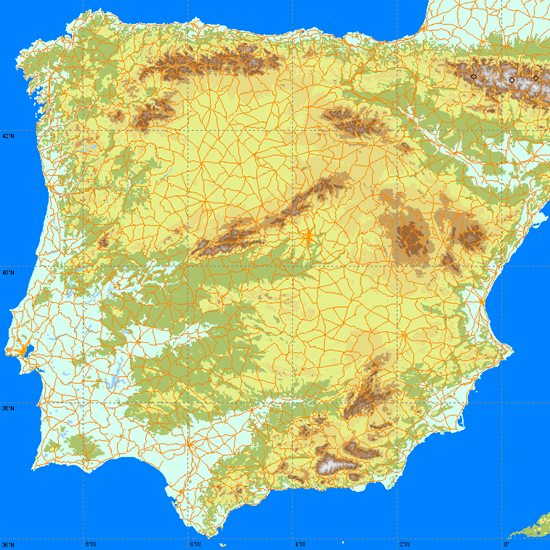 Description
The festival of San Fermín (or Sanfermines) in the city of Pamplona (Navarre, Spain), is a deeply rooted celebration held annually from 12:00, 6 July, when the opening of the fiesta is marked by setting off the pyrotechnic chupinazo, to midnight 14 July, with the singing of the Pobre de Mí. While its most famous event is the encierro, or the running of the bulls, the biggest day is 7 July, when thousands of people accompany a replica of the statue of Saint Fermin along the streets in the old part of Pamplona. San Fermín is accompanied by dancers and street entertainers, such as the Gigantes (giant-sized figures who represent the King and Queen of Europe, Asia, Africa, and America) and the Cabezudos (the Bigheads). The week-long celebration involves many other traditional and folkloric events.
Town Hall of Pamplona seconds before the initiation of the San Fermín festival
The Chupinazo signals the start fo the festival.
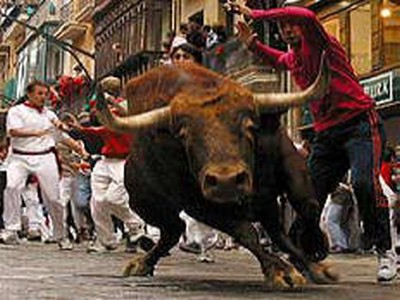 “Only” 200 to 300 people get injured each year: mostly cuts, scrapes, and bruises. They say there are few serious injuries.
The running of the bulls
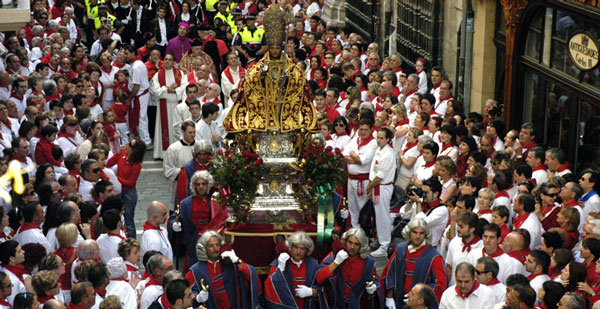 The religious aspect of the festival.
The big procession
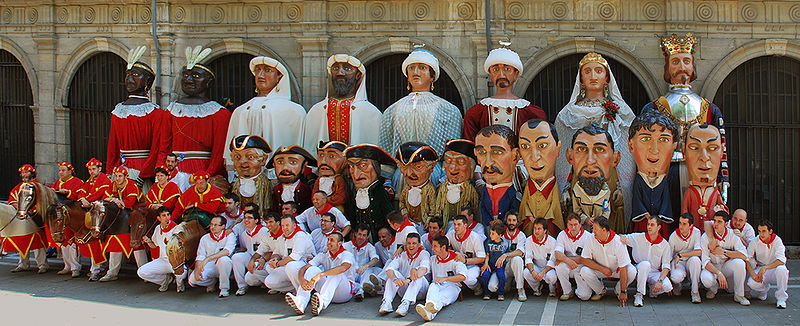 All figures from the Pamplona's giants and big-heads parade
Parade of the giants
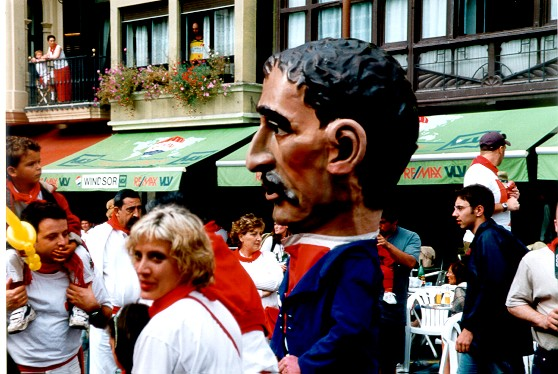 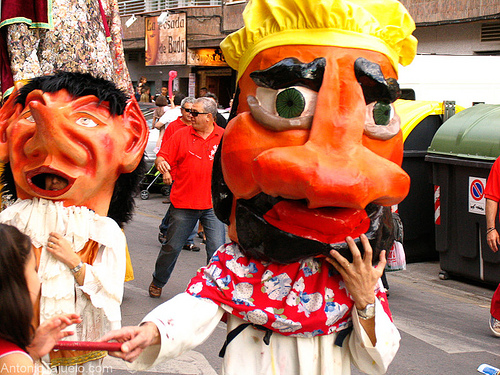 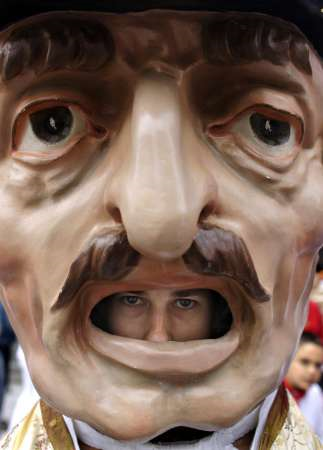